Climate-Smart Agriculture for Driving Sustainability Pathways in North Africa
Rachid Mrabet
National Institute of Agricultural Research (INRA), Rabat, Morocco
Agenda
A tipping point for our planet!
Why North Africa: The urgency of the situation!
What are Sustainable Pathways? 
Climate Smart Agriculture: Stark choices
Speeding-Up Sustainability!
Unlocking Potentials!
Key take-home messages!
A tipping point for our planet!
The future of our planet is at stake. 
We are in the midst of a climate emergency and sustainability, and the window to act is closing fast.
Droughts and other (compound) extremes propagate into the entire socio-economic and environmental systems, provoking a cascade of impacts.
The world is rapidly urbanizing aggravate already fragile shrinking land and water resources while creating urban poverty.
No country in the world has achieved or is on track to achieve its SDGs!
(EGP, 2024)
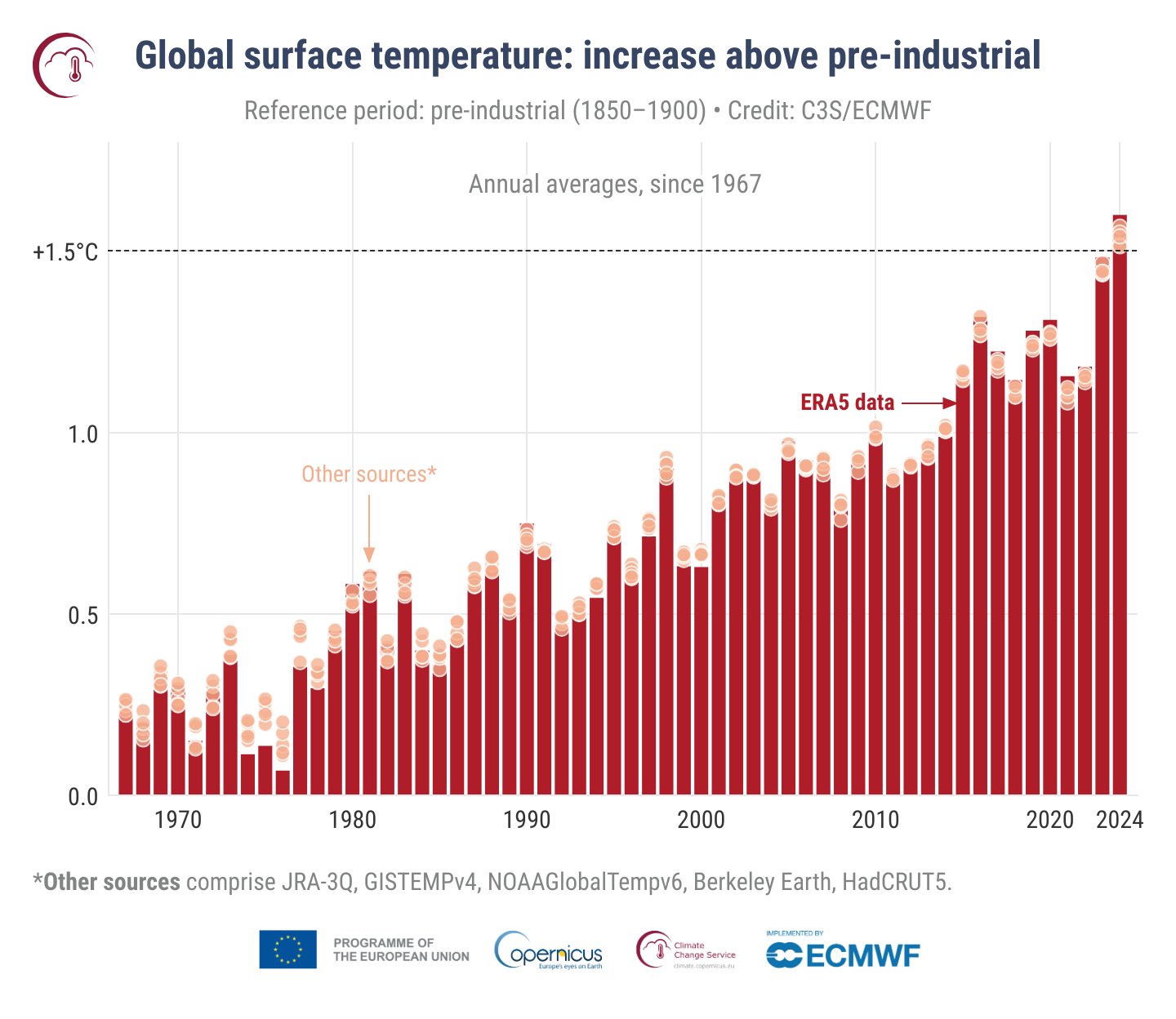 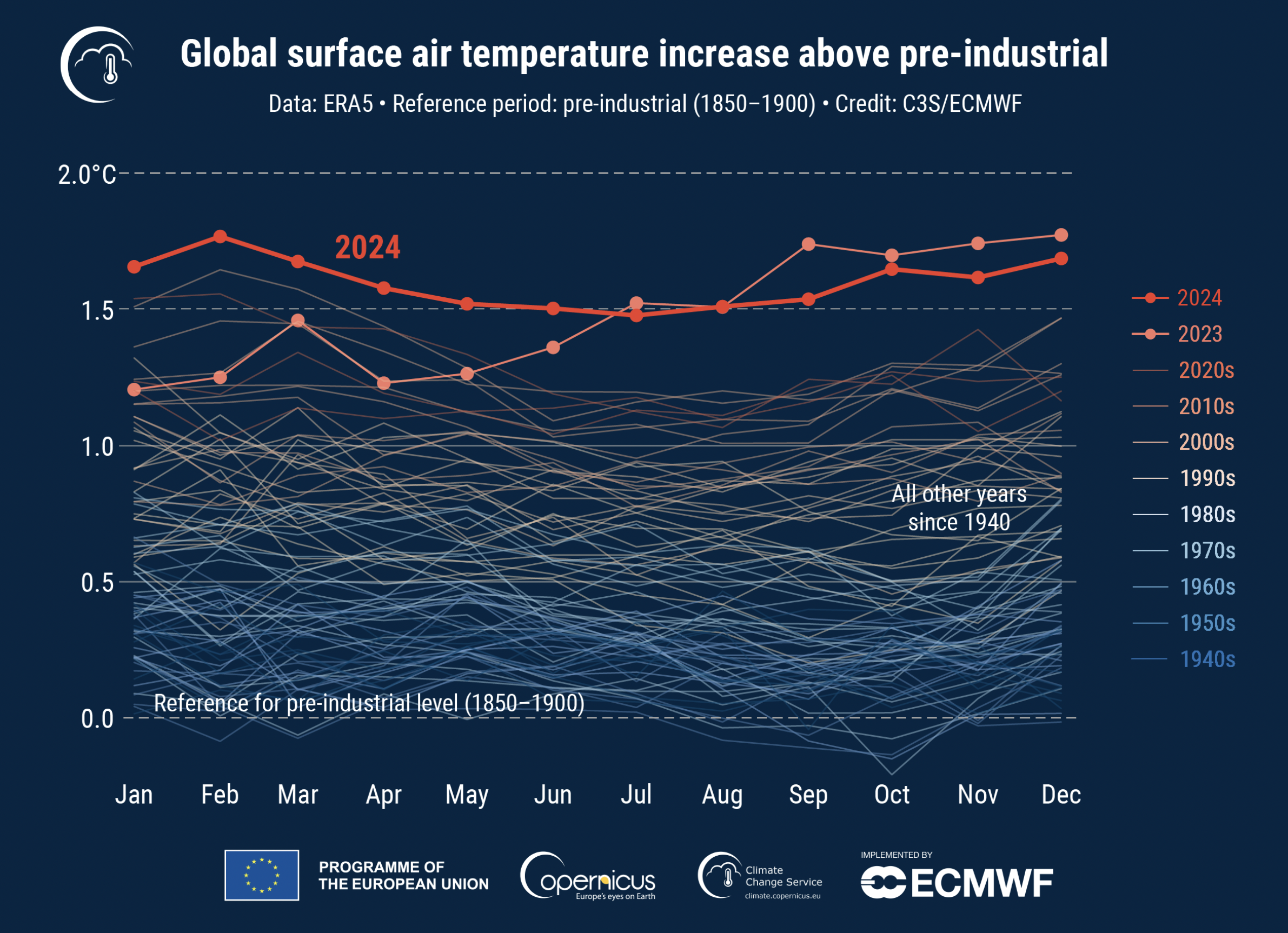 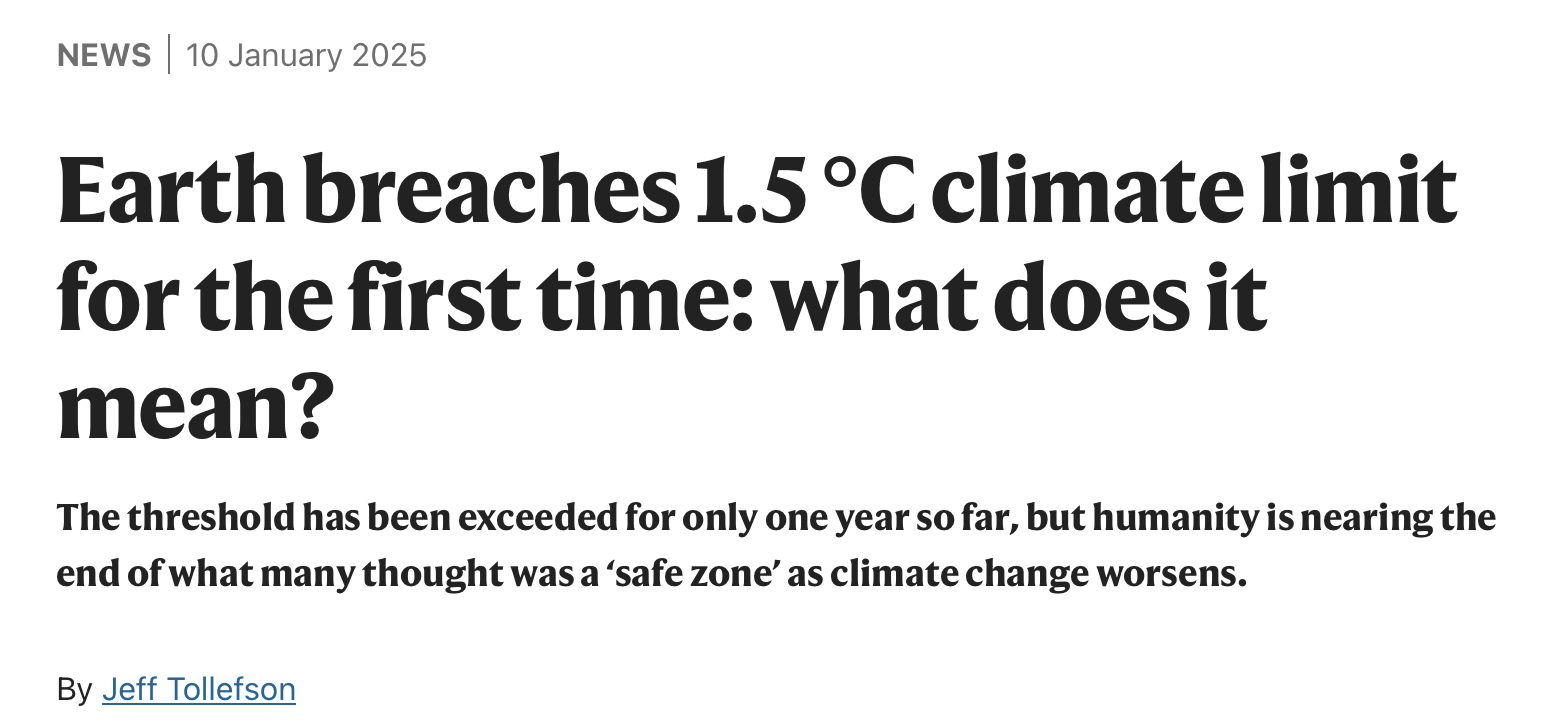 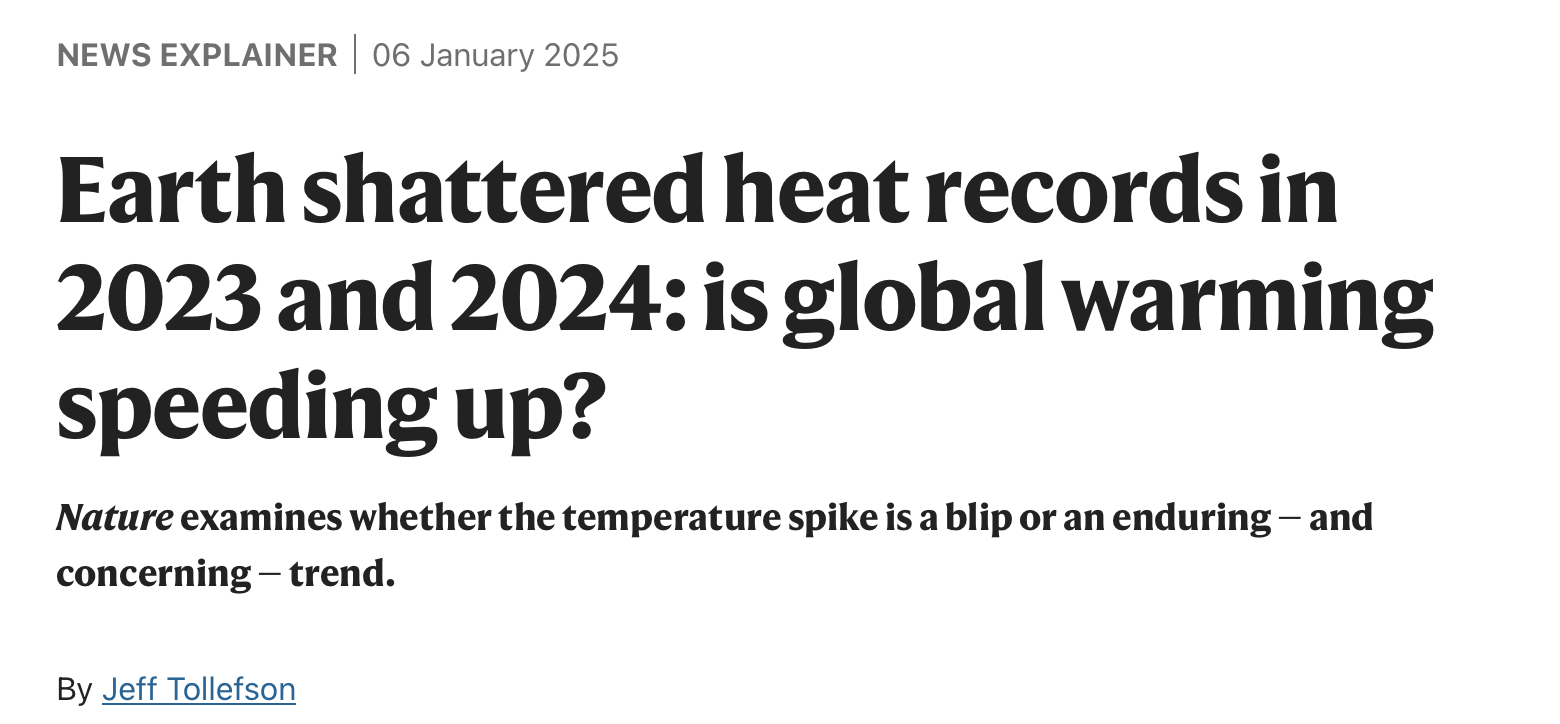 Climate race!
Without significant emissions reductions from all nations — wealthy and developing alike — the world will not meet its decarbonization goals, exposing everyone to the existential crisis. 
To get on track for 1.5°C, the cuts of GHG emissions of 42 % are needed by 2030 and 57 % by 2035.
North Africa’s population has more than tripled in size between 1960 and 2023 reaching 208 million people.

Arable land is scarce as the region is dominated by deserts and a harsh environment.

Forestland cover is limited in the region.

North Africa is a hotspot of all environmental shocks. 

Land degradation is a significant feature of the region. 

Soil salinity, water erosion and pollution are major challenges.

North Africa faces disproportionate burden from climate change and adaptation costs.
Why North Africa: The urgency of the situation
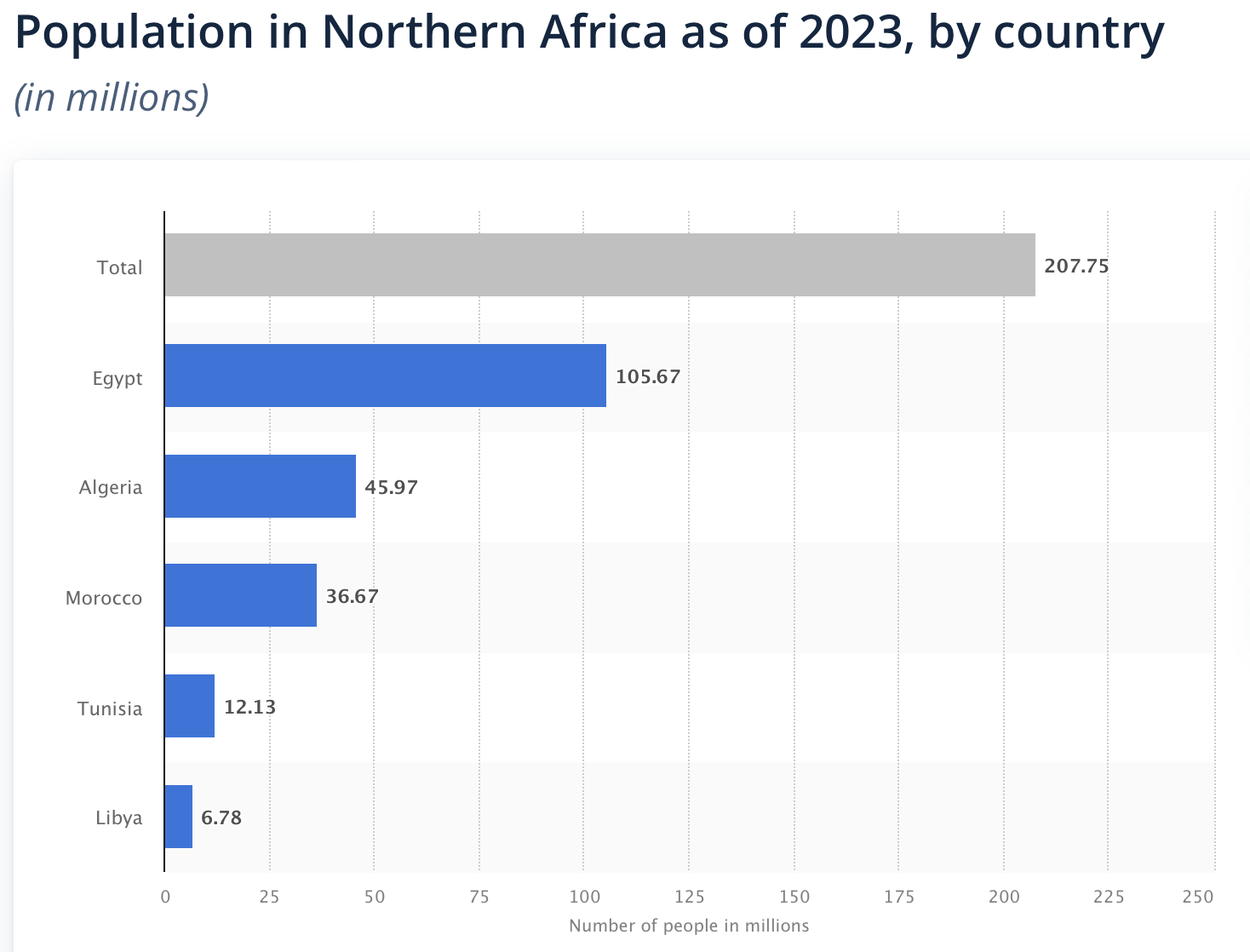 North Africa Braces for a Dangerously Dry Future
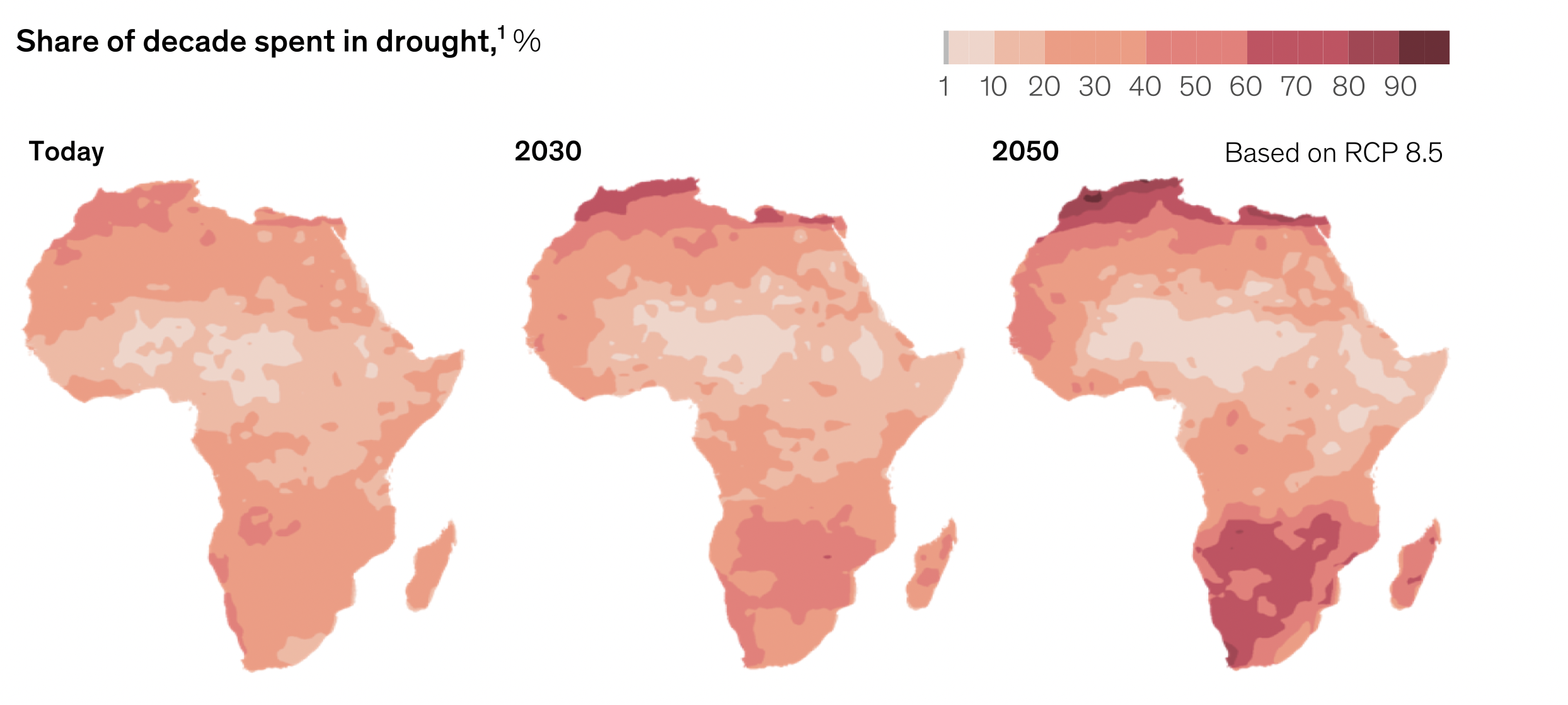 https://www.weforum.org/stories/2024/04/african-cities-climate-change-resilience/
Water scarcity: Global Water Security Is at Risk
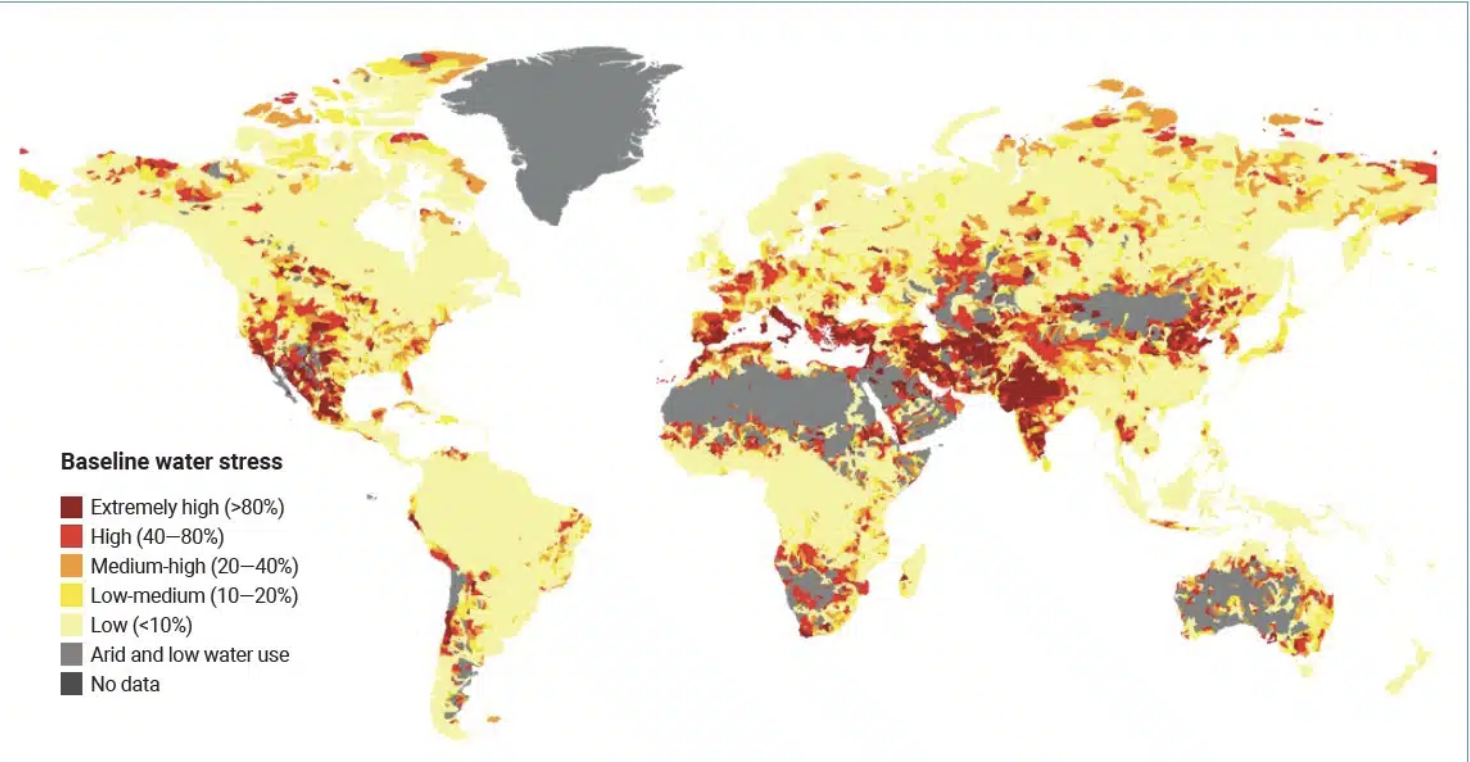 Second fastest warming region in the world after the Arctic. 

In 2020, +1.5°C compared to the pre-industrial period.
Multifaceted challenges in the Mediterranean basin with cascadingand large-scale impacts
The current structure of North African food systems significantly contributes to environmental, climate, and health issues, including resource depletion, biodiversity loss, ecosystem degradation, pollutant emissions, and unhealthy dietary patterns 
According to international studies, SDG2 (End hunger, achieve food security and improved nutrition and promote sustainable agriculture) is particularly off-track in North Africa.

Food system challenges, including food insecurity, malnutrition, and poverty, persist in North Africa. 

North Africa is a net importer of staple food.

Practices across the food system are on an unsustainable trajectory, encompassing issues such as land & resource use and food production. 

Food loss represents 8% of AGDP in North Africa
Sustainable Food systems in North Africa: a daunting task, but not an impossible one
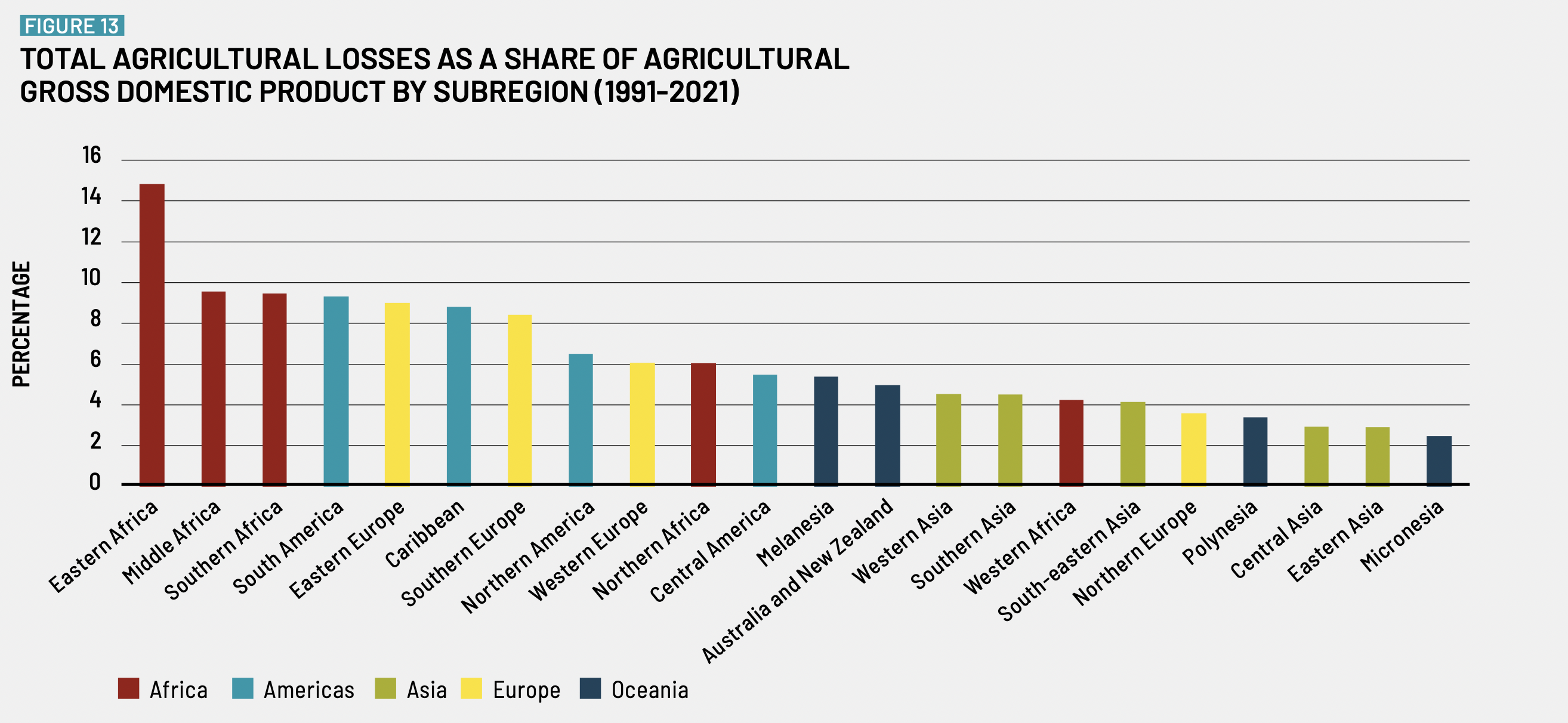 Contribution share of agriculture, forestry, and fishing sector to the gross domestic product (GDP) in North Africa in 2023, by country
Unlocking potential: hopes in Innovation
The intersection of green growth, the climate race, and food systems is a critical area for action.
Production and reserves of phosphate North Africa and the world
Phosphate is critical for food & nutrition security
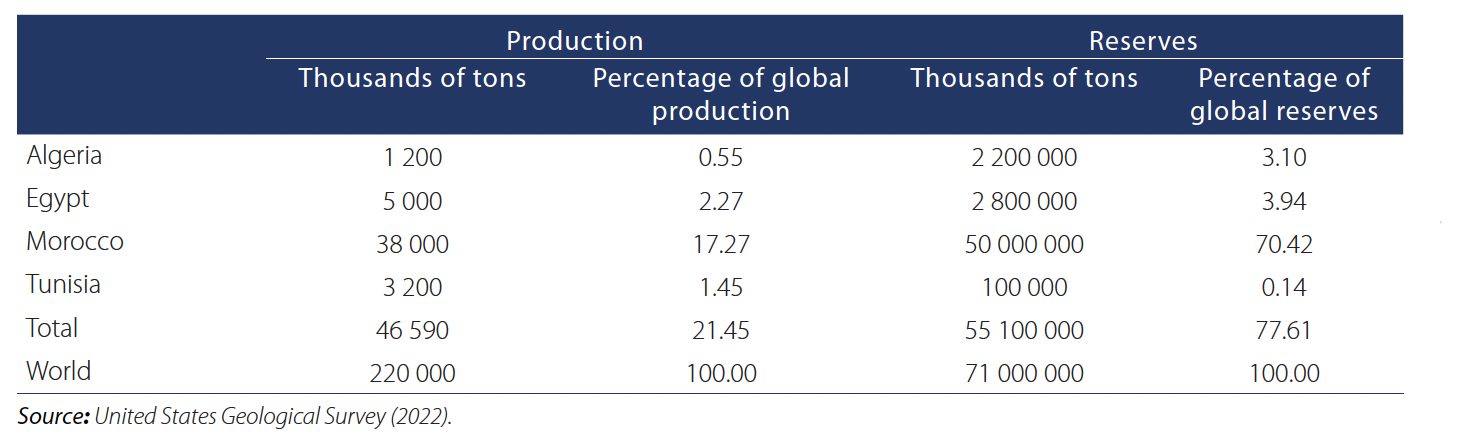 Hope for the future: Sustainable Pathways!
Despite the challenges, there is still reason for hope.
Availability of knowledge, technology, and resources to address climate change and to create a more sustainable future. 
By embracing transformative changes, North Africa can still steer away from the tipping point and thrive.
North Africa needs to act and change mindsets from governments, businesses, NGOs and individuals.
Food and agriculture systems must be realigned to new paradigms and routed in sustainable pathways!
What are Sustainable Pathways?
Sustainability focuses on meeting the current needs of the food system while ensuring its future viability.

 Resilience enhances the system’s capacity to anticipate, absorb, recover from, and adapt to disruptions and shocks.
The transition to sustainable & resilient food systems is both an economic opportunity and a cornerstone for achieving the objectives of sustainable development.
Sustainable pathways represent a commitment to a long-term journey towards a more resilient world and sustainable future.
Climate-smart agriculture (CSA): Stark choices
Starting points are diverse given differences in histories, contexts and values and trajectories are multiple.
CSA is an approach that helps 
to guide actions needed to transform and reorient agricultural systems to effectively support development and ensure food security in a changing climate.
to manage agriculture that aims to increase productivity and incomes while also adapting to climate change and reducing GHG emissions.
It's not a specific set of practices, but rather a way of thinking about agriculture that takes into account the complex challenges of food security and climate change.
Core Objectives of CSA
Climate-smart agriculture (CSA) offers a powerful approach to accelerate the sustainability shift by addressing the interconnected challenges of food security and climate change.
CSA Practices: Speeding Up Sustainability Shift
CSA is not a one-size-fits-all solution and requires careful planning, implementation & integration to be successful.
NA countries are making varied progress in implementing CSA initiatives and road maps.
Sebnie et al. (2020)
Starting from the soil for building climate resilience and ecosystem integrity
Mitigation Potential
Griscom et al., 2017
Mitigation Potential
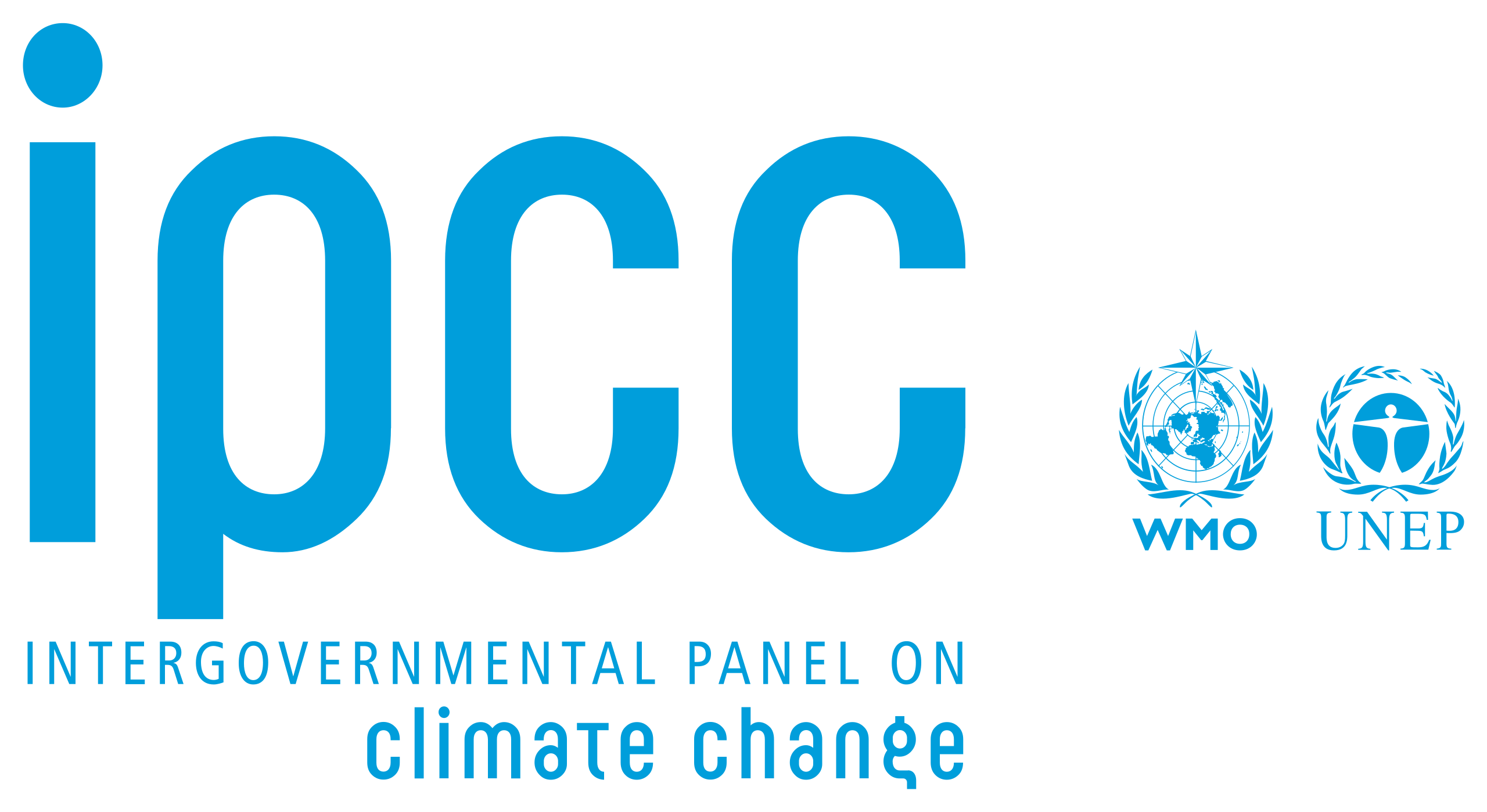 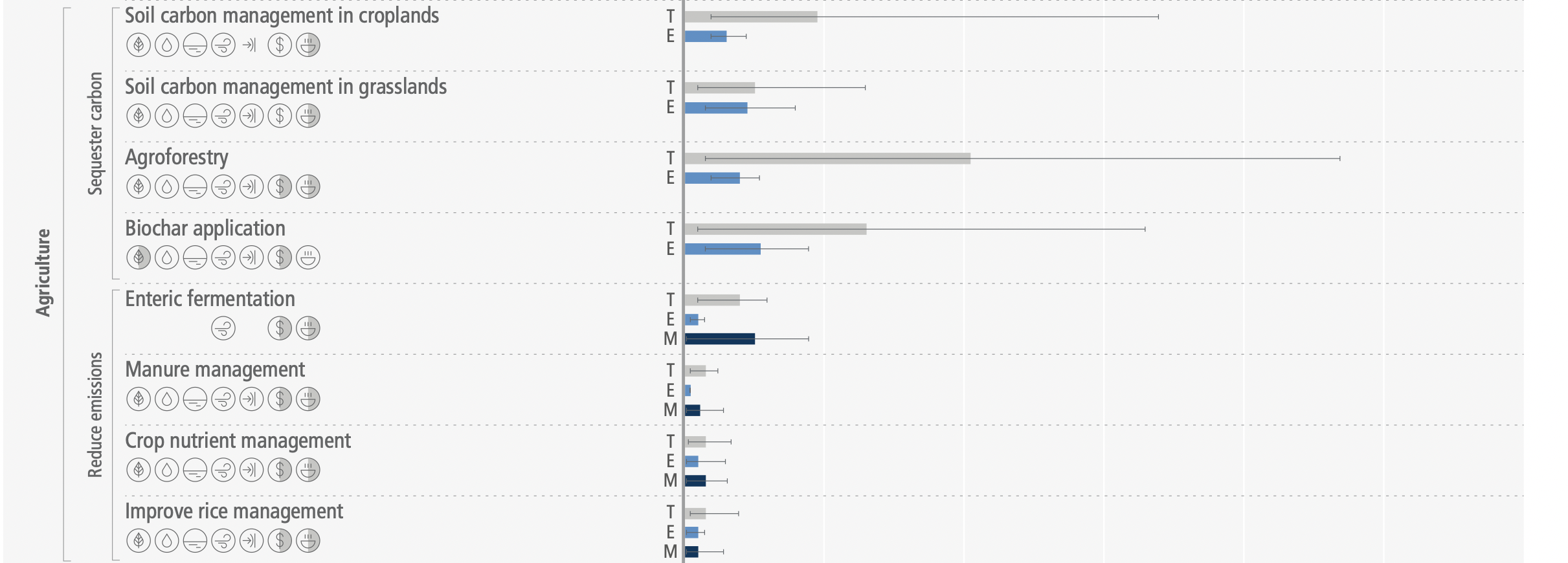 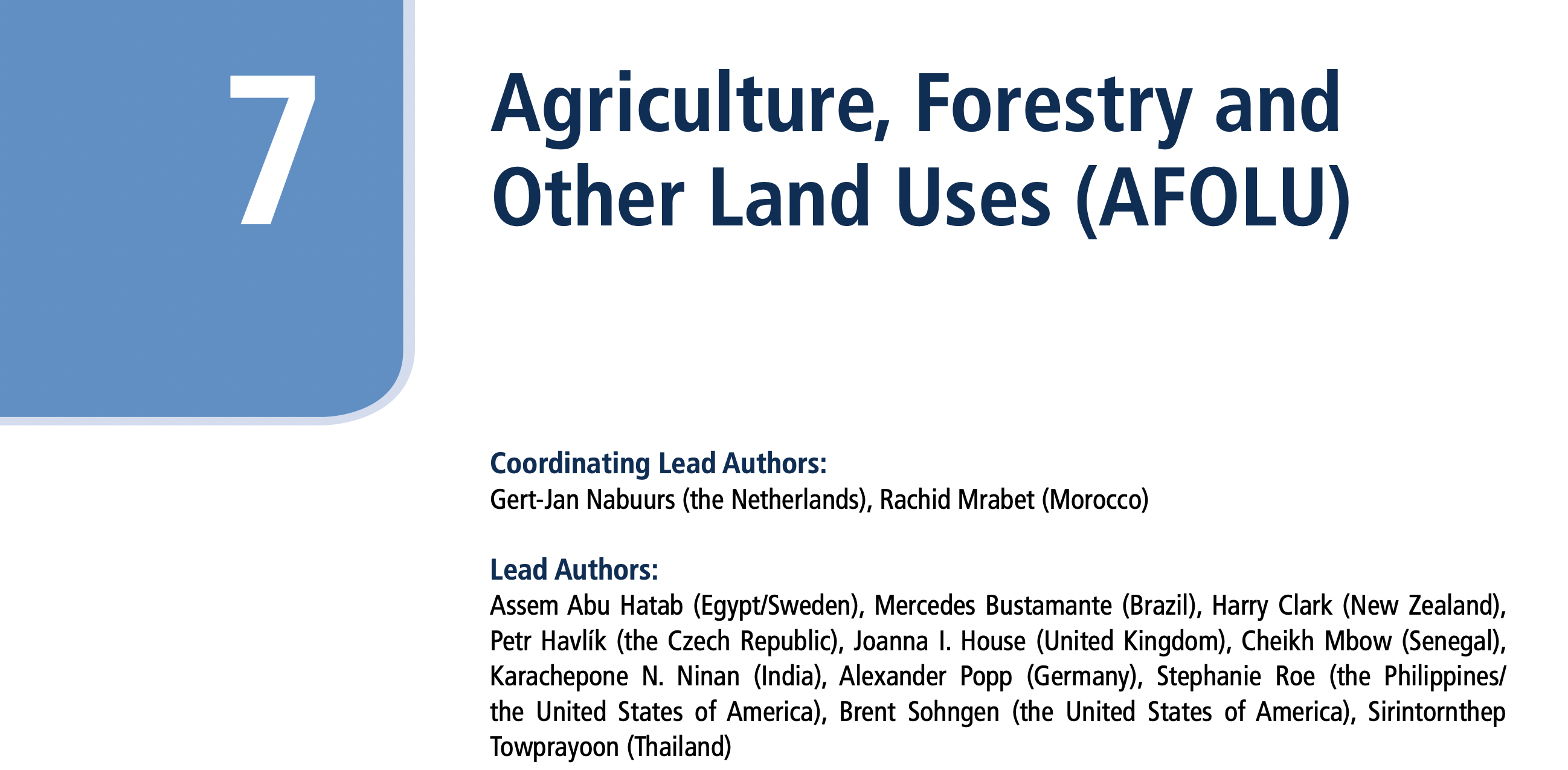 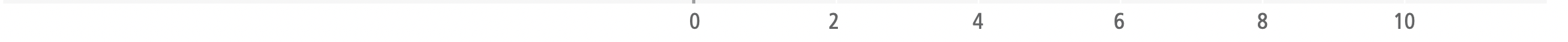 Gt CO2 / year
CSA Science-Based impacts
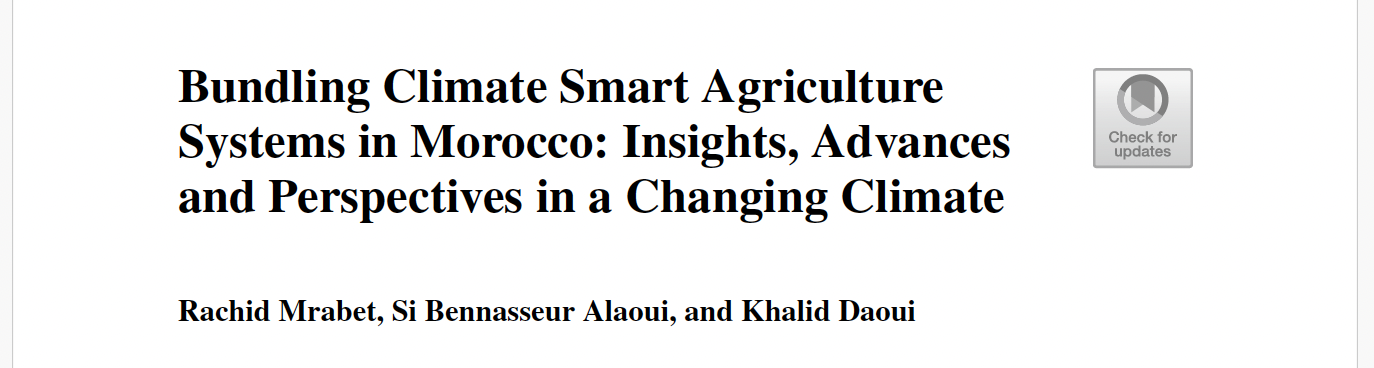 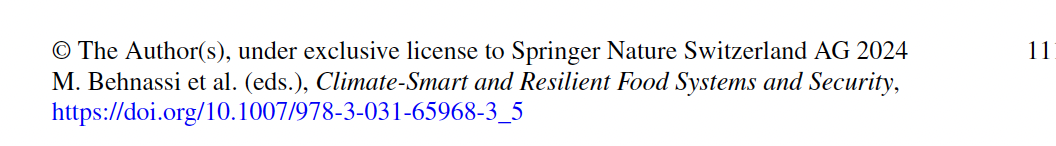 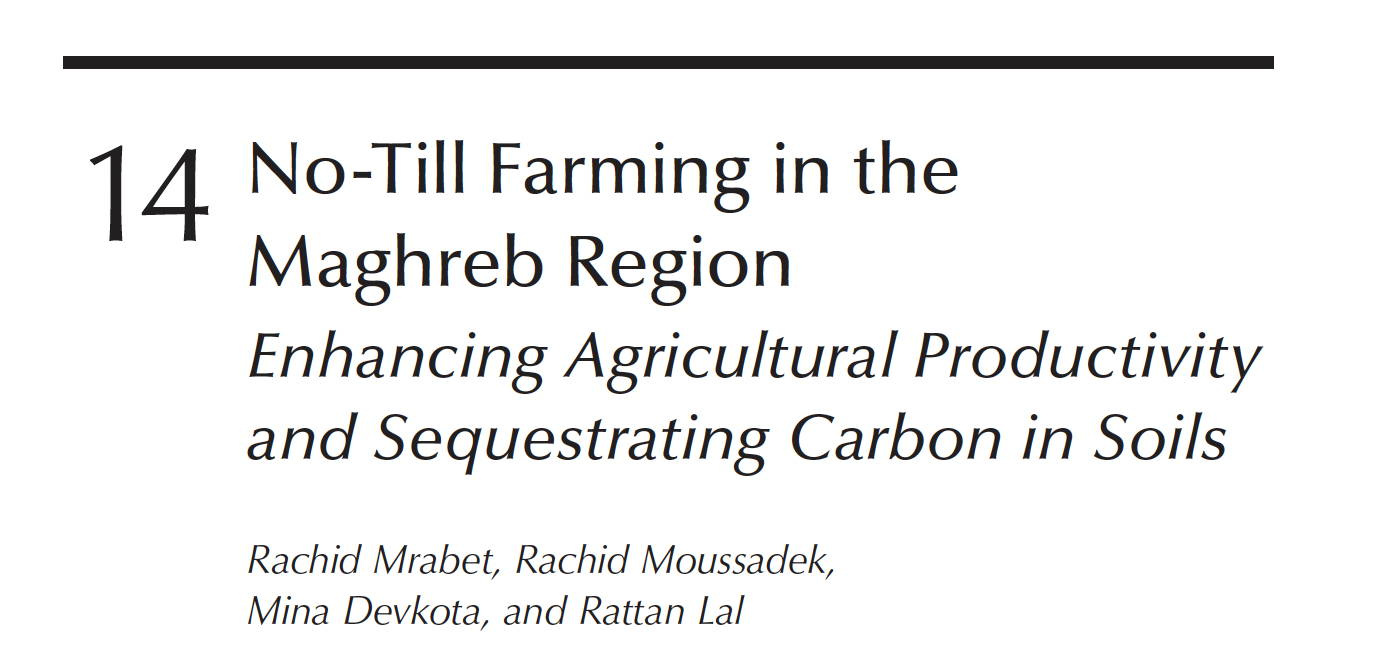 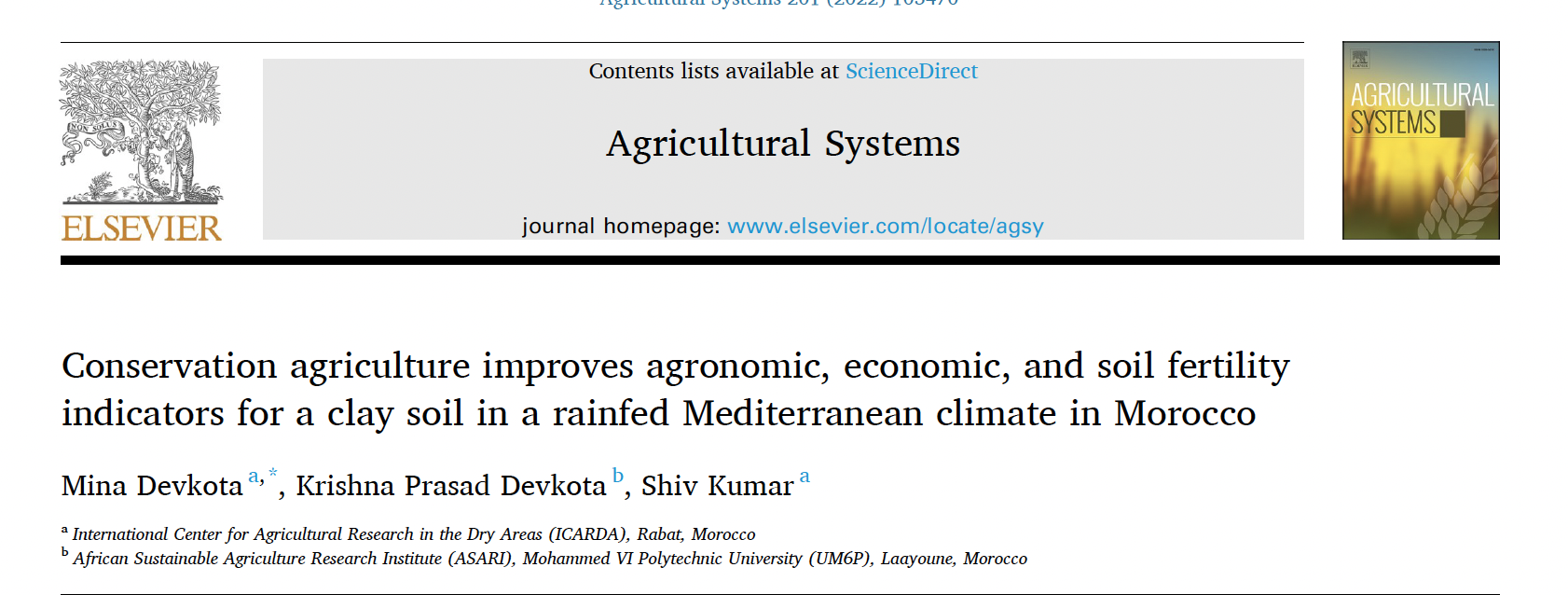 CSA Science-Based impacts
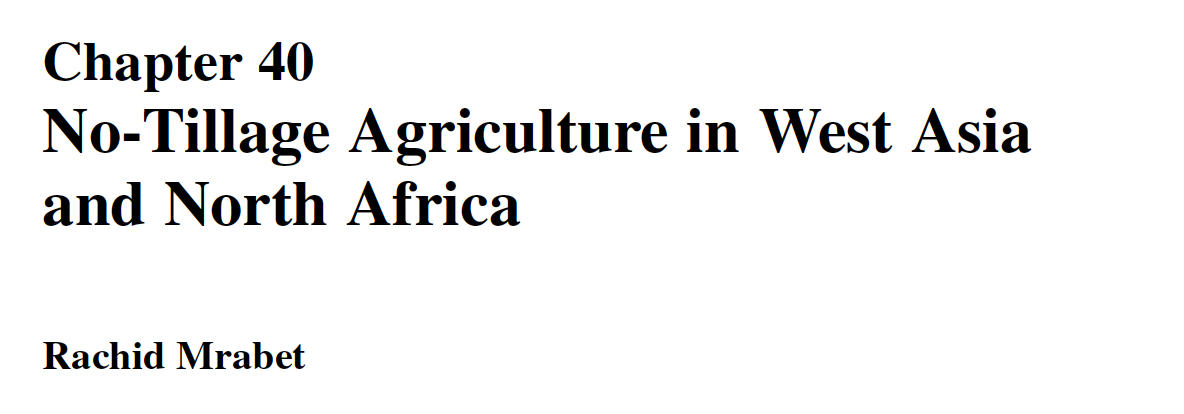 P. Tow et al. (eds.), Rainfed Farming Systems, DOI 10.1007/978-1-4020-9132-2_40, 1015 Springer Science+Business Media B.V. 2011
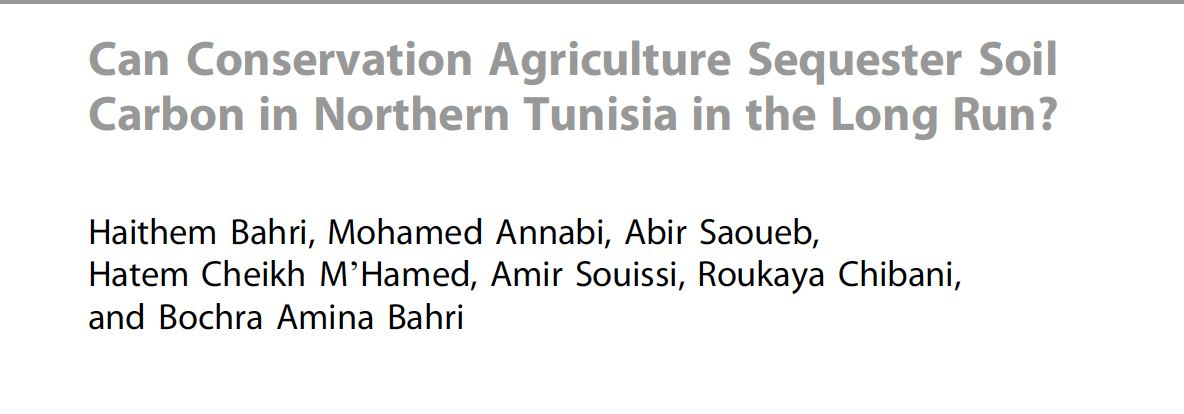 A. Kallel et al. (eds.), Recent Advances in Environmental Science from the Euro-Mediterranean and Surrounding Regions,
Advances in Science, Technology & Innovation, https://doi.org/10.1007/978-3-319-70548-4_30
CSA Science-Based impacts
Agroforestry systems are productive in extreme arid conditions
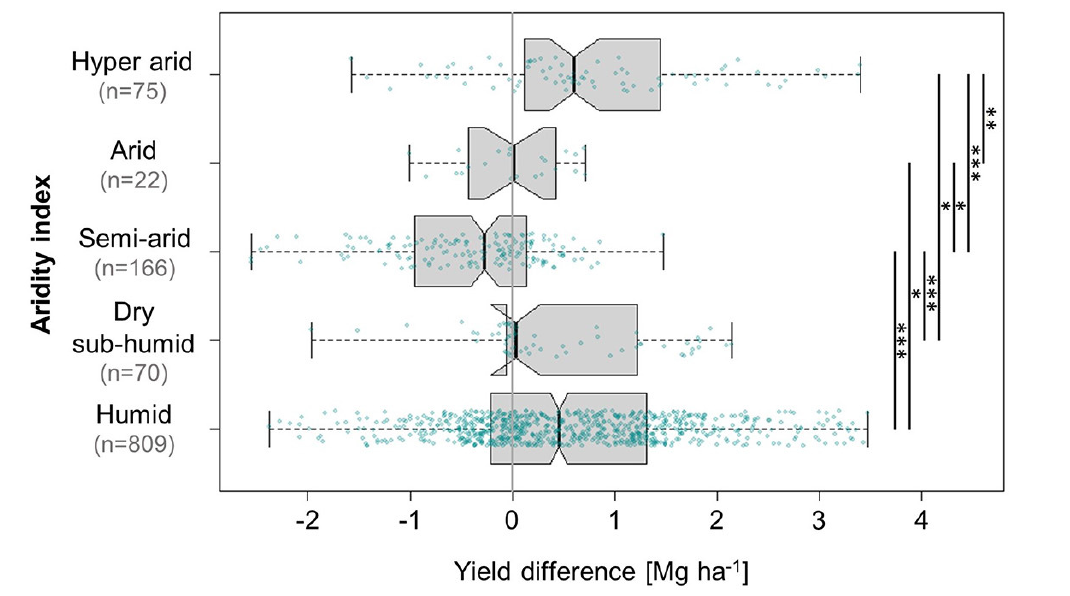 Baier et al., 2023
The Future of CSA with emerging biotechnologies
Combining CSA & Landscape-based approaches: The Bigger Picture
Combining CSA & Landscape-based approaches: Moving beyond farm-level solutions
Advancing CSA with digital & frontier  technologies
The digital and information era offers incredible potential to scale up CSA adoption and effectiveness.
CSA as Driver of Sustainable Pathways
Inclusive and participatory: 

The participation of diverse stakeholders, ensuring that everyone has a voice in shaping the future while shifting to CSA.
In a Nutshell
While some studies and reports highlight the challenges of changing or transforming North African food systems, others recognize CSA's potential to support sustainability in all of its manifestations.
Take-home messages!
The core promise is that, while there are challenges, CSA offers a pathway towards a more sustainable and equitable future for North African farmers.
CSA isn't a magic bullet or a destination, but a journey. 
It recognizes that continuous work, adaptation, and education are necessary to achieve sustainability in agriculture. 
It's about continuous improvement and adjusting strategies as we gain more knowledge and experience.
CSA's emphasis on sustainability spans several dimensions and extends beyond productivity or profits:
Environmental sustainability includes biodiversity preservation, GHG emission reduction, and natural resource protection. 
Economic sustainability is the ability of farmers to make a good living and the long-term and short-term viability of agricultural systems. 
Ensuring food security for all, empowering farmers, and fostering fair access to resources are all components of social sustainability.